2021-2022 Economically Disadvantaged Data Collection – Traditional LEAsTitle Programs and Special Education 2022-2023 Allocation Calculation
Federal Programs and Special Education
Lisa Pofelski-Rosa
Alexandra McCann
8/17/2021
Economically Disadvantaged Data Collection – Why?
Title I-A Improving Basic Programs is a federal program that helps students who are most at risk meet state academic standards and be proficient on state assessments.

Title II-A Supporting Effective Instruction is a federal program to increase student achievement and improves teacher quality and effectiveness.

IDEA Part B are federal grants designed to support LEAs pay excess costs of providing special education and related services to children with disabilities including that children with disabilities have access to a free appropriate public education (FAPE).
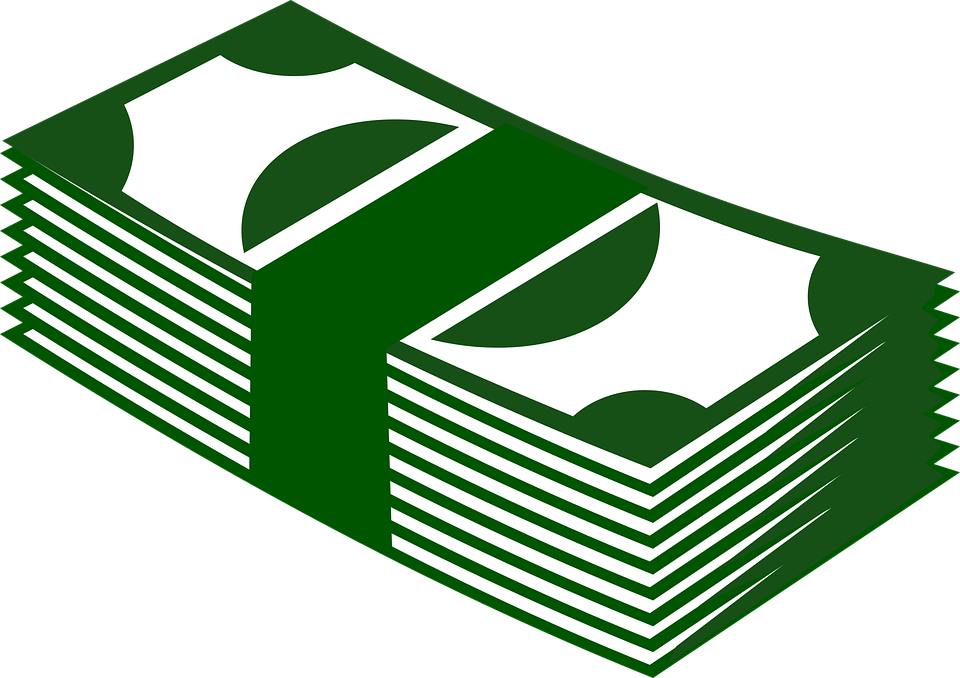 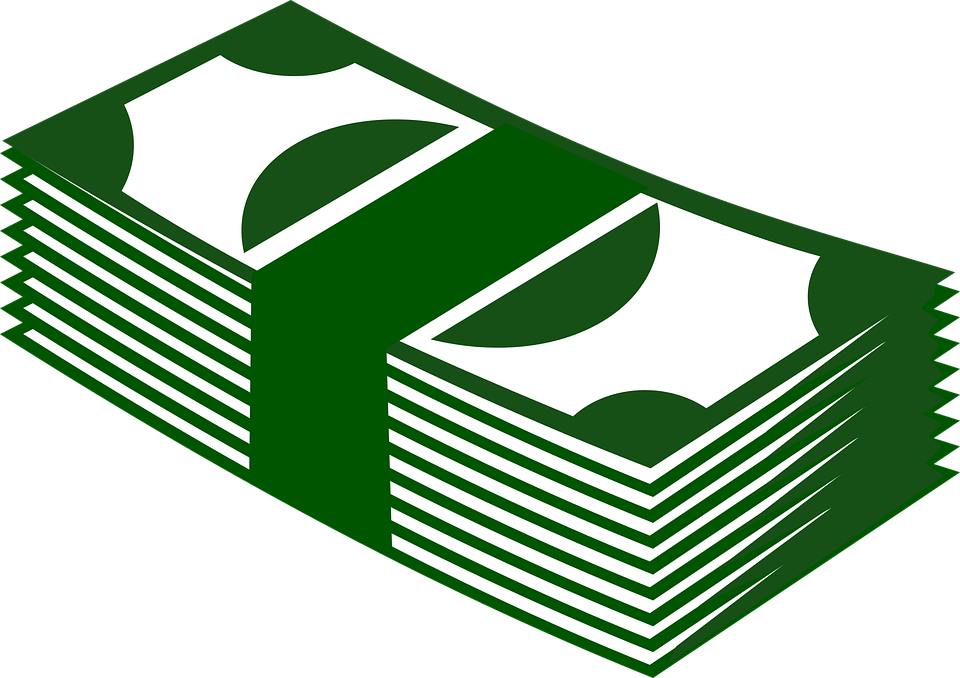 Data Collection | 2
[Speaker Notes: Title I-A Improving Basic Programs is a federal program that helps students who are most at risk to meet academic standards. It provides funding that can be used for several strategies to increase achievement.
Title I-A requires accountability of SEAs and LEAs.]
Background
On March 20, 2020, the U.S. Department of Agriculture’s Food and Nutrition Services (FNS) issued Nationwide Waivers to support access to nutritious meals while minimizing potential exposure to the Novel Coronavirus. In Fall 2020, additional waivers were put in place and were eventually extended through June 30, 2021. 
With USDA waivers in place, free and reduced lunch (FRL) application data was not collected for the 2020-2021 school year.
We recently learned that the U.S. Department of Agriculture issued an additional waiver providing for free meals for the 2021-2022 school year. As a result of all students receiving free meals this coming school year, the National School Lunch Applications for free and reduced priced school meals will not be available. 

 		Process change for Traditional LEAs to collect data
		for 2022-2023 allocation calculations
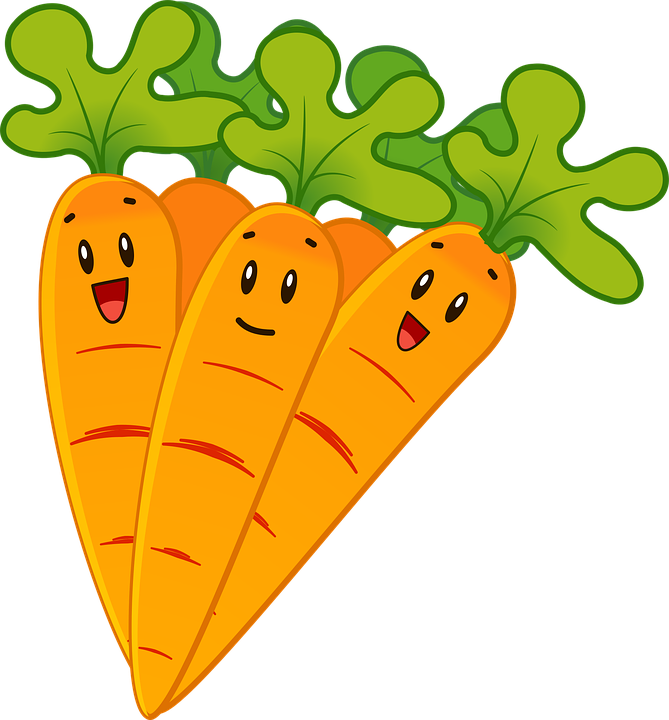 Data Collection | 3
Traditional LEAs – Direct Certification (DC)
Change to the data collection process for Traditional LEAs for the 2022-2023 period 
Use of Direct Certification data and CEP Multiplier 

WHAT IS DIRECT CERTIFICATION? Under direct certification, information from the State welfare agency is used to directly certify children receiving SNAP/TAFI/foster benefits without requiring them to complete applications. Direct certification was designed primarily to improve program access and administrative efficiency. 

Direct certification (DC) involves matching school enrollment records against the most current available Supplemental Nutrition Assistance Program (SNAP), Temporary Assistance for Families in Idaho (TAFI), foster care data, or through several other allowable categorically eligible designations. This also includes Head Start children or children certified by the proper liaison to be a homeless, migrant, or runaway child.

LEAs need to capture students eligible for direct certification at building levels as this may impact Title I-A rank and serve (in the absence of students counts)
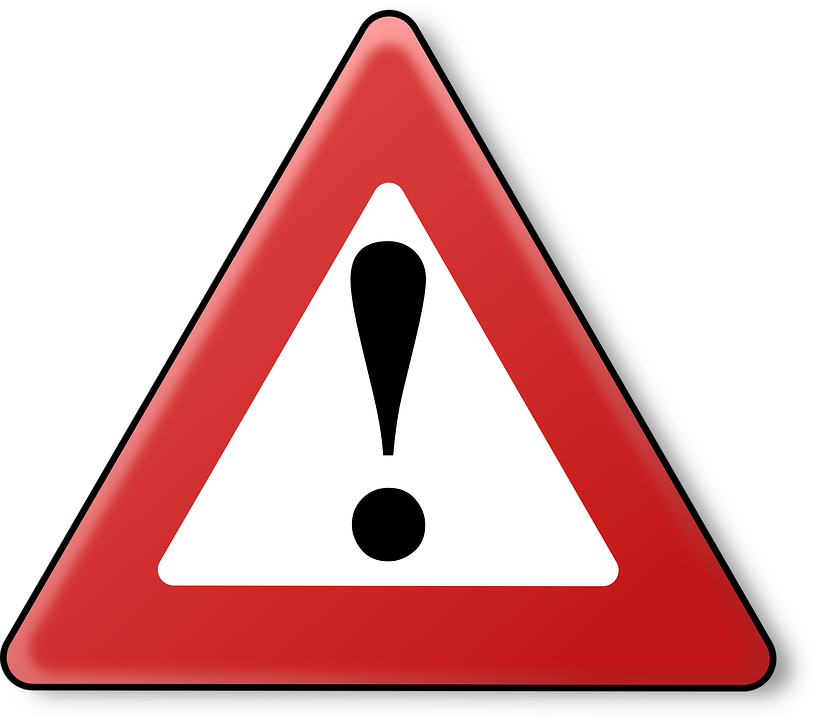 Data Collection | 4
Traditional LEAs - CEP
What is the Community Eligibility Provision (CEP)? 

CEP provides an alternative that eliminates the need for household applications for free and reduced-price meals in high-poverty LEAs and schools. 
To be eligible, LEAs and/or schools must meet a minimum level of “identified students” for free meals in the year prior to implementing CEP; agree to serve free breakfasts and lunches to all students; and agree to cover with non-Federal funds any costs of providing free meals to students above the amounts provided by Federal assistance. 
Reimbursement for each LEA or school is based on claiming percentages derived from the percentage of identified students, i.e., students certified for free meals through means other than individual household applications. 
The claiming percentages established in the first year for an LEA or school may be used for four school years and may be increased if the percentage of identified students rises for the LEA or school.
Data Collection | 5
Traditional LEAs – DC and CEP
To account for the difference in poverty rates when using free and reduced-price meals data for non-CEP schools and direct certification data for CEP schools, the multiplier of 1.6 is intended to approximate the free and reduced-price meals count for a CEP school. 

Student-identifying information will be removed from the report
Data is collected on a building-level (to be used for Title I-A rank and serve)
SDE applies multiplier to capture low and reduced lunch population
Snapshot Eligibility Report 
No change to due date of March 18, 2022

Example of SDE Calculation for Rate of Economically Disadvantaged Students: 
	Total Enrollment 500; DC count: 89; CEP Multiplier 1.6; 
	89*1.6 = 142.4; 142.4/500 = 0.2848; 
	28.48% rate of economically disadvantaged students
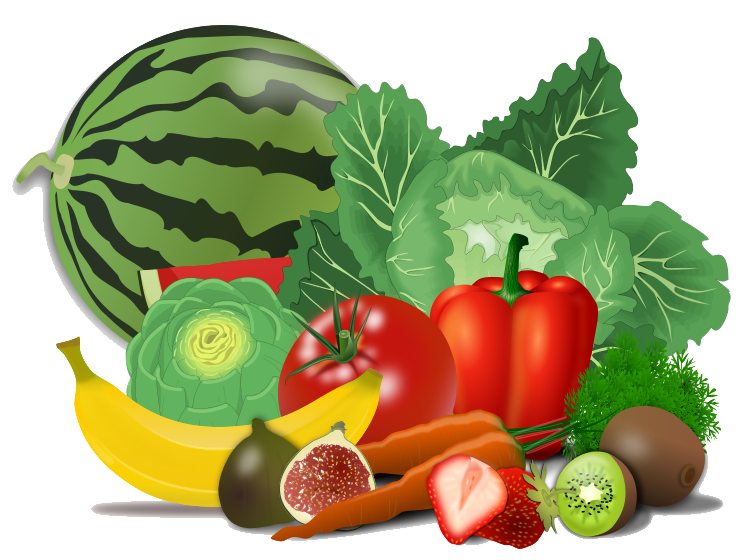 Data Collection | 6
Data Collection Used for Other Purposes
LEAs can use income survey data or other internal documents for other district-specific data collection purposes
For example, sporting fees, extracurricular activities, testing fees
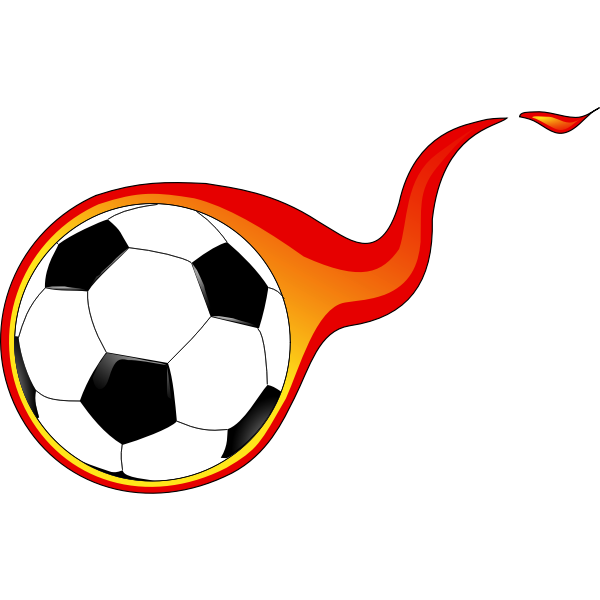 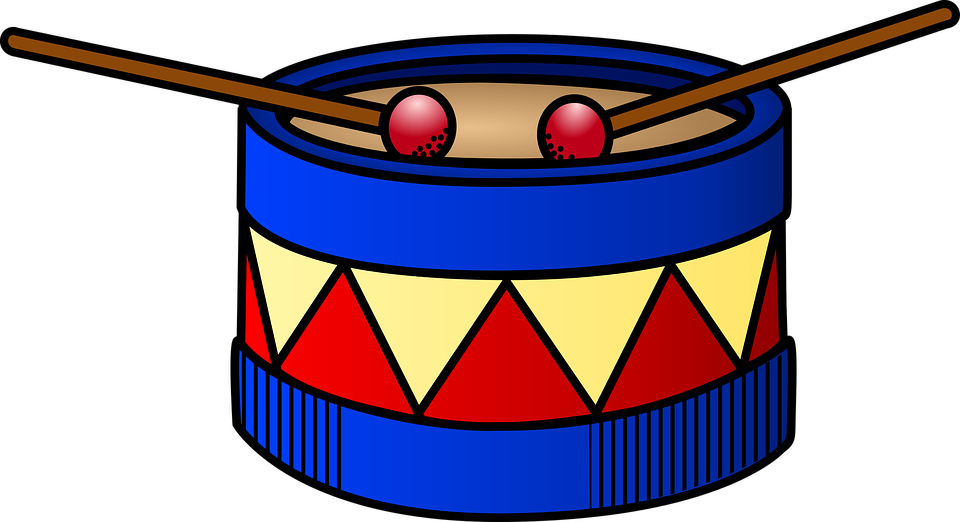 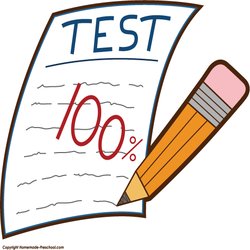 Data Collection | 7
Thanks for all you do!
Federal Programs and Special Education Departments
Idaho State Department of Education
650 W State Street, Boise, ID 83702
208.332.6800 
www.sde.idaho.gov
Karen Seay
Director, Federal Programs
kseay@sde.idaho.gov 
(208) 332-6978
Charlie Silva, PhD
Director, Director Special Education
csilva@sde.idaho.gov 
(208) 332-6806
Alexandra McCann
Financial Specialist, Principal
amccann@sde.idaho.gov 
(208) 332-6900
Lisa Pofelski-Rosa
Financial Specialist, Principal
lpofelskirosa@sde.idaho.gov 
(208) 332-6916
Data Collection | 8